Tier Vocabulary
FUNNY & SERIOUS
FUNNY
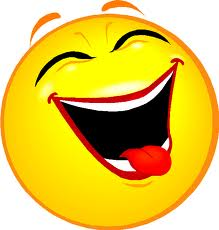 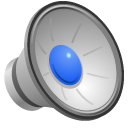 FUNNY
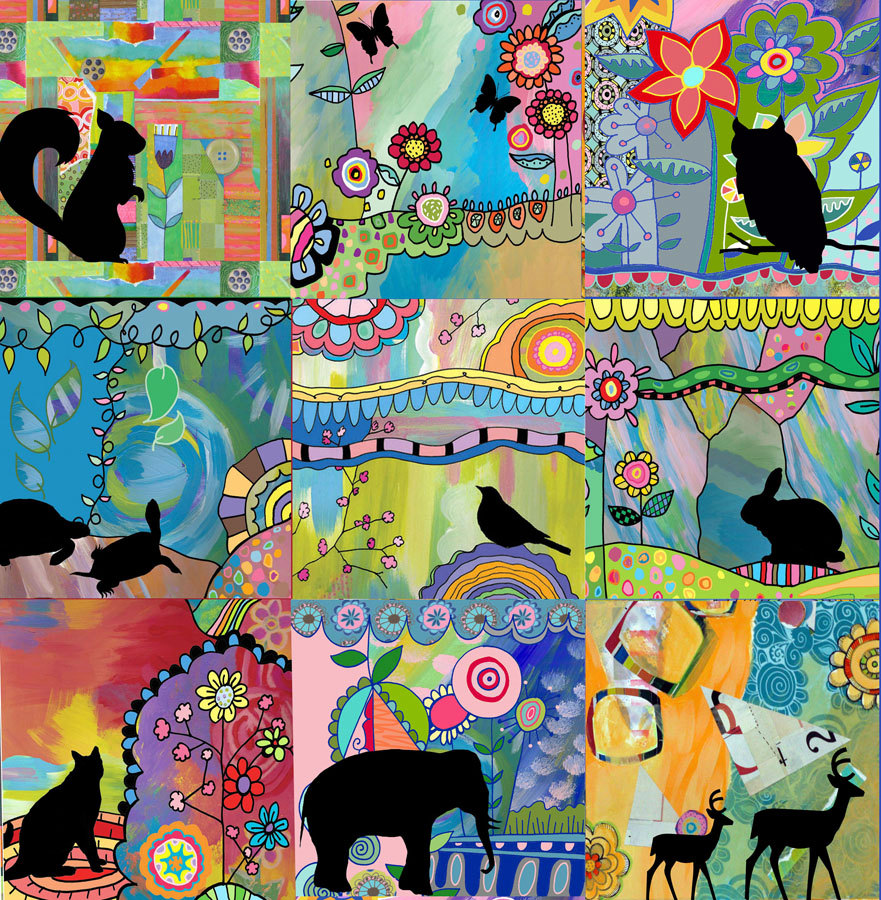 WHIMSICAL: 
Usual in a playful or amusing way
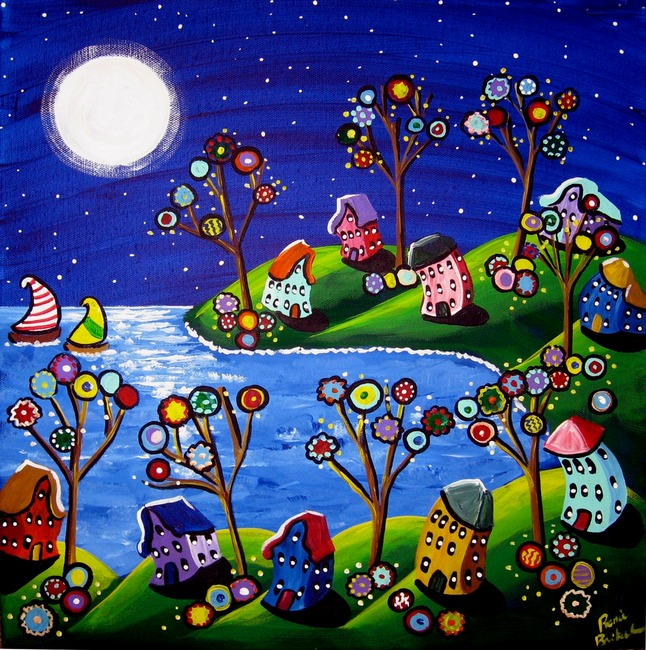 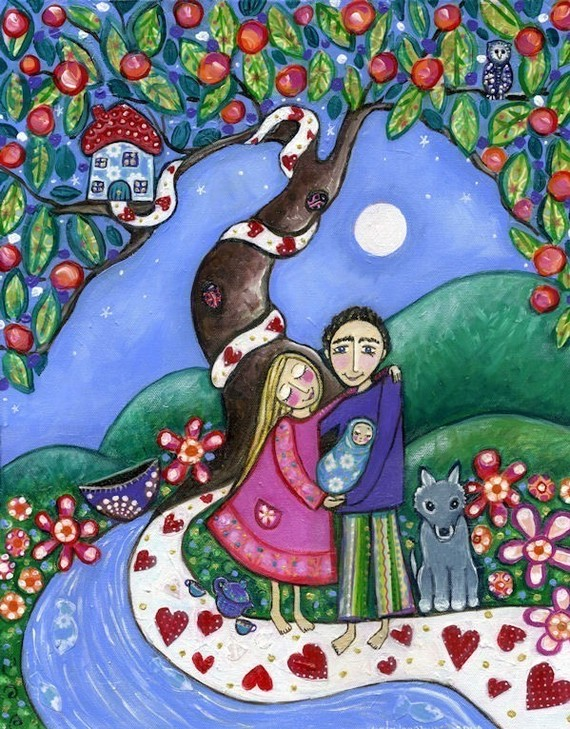 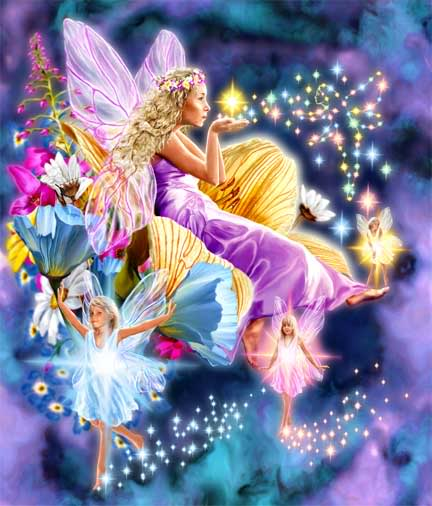 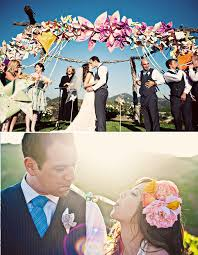 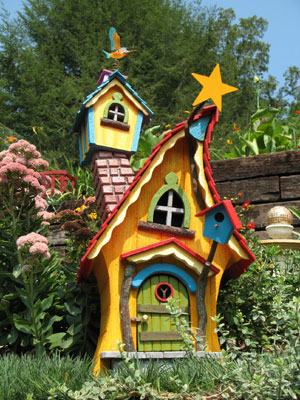 FUNNY
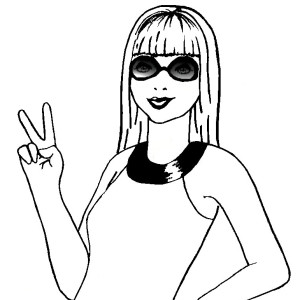 FACETIOUS: 
Used to describe speech that is meant to be funny but that is usually regarded as annoying, silly, or not proper.
FUNNY
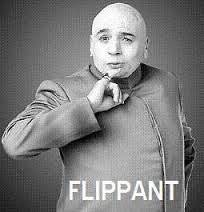 FLIPPANT: 
Lacking proper respect or seriousness

Ex.  “He made a flippant response to a serious questions.”
FUNNY
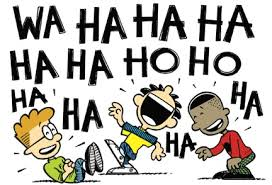 UPROARIOUS: 
Very noisy and full

Ex. Uproarious laughter
SERIOUS
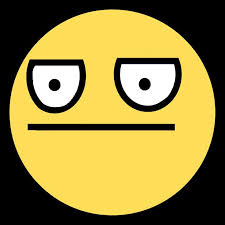 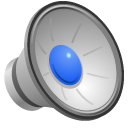 SERIOUS
SOLEMN: 
Sad and formal in manner, behavior, or expression
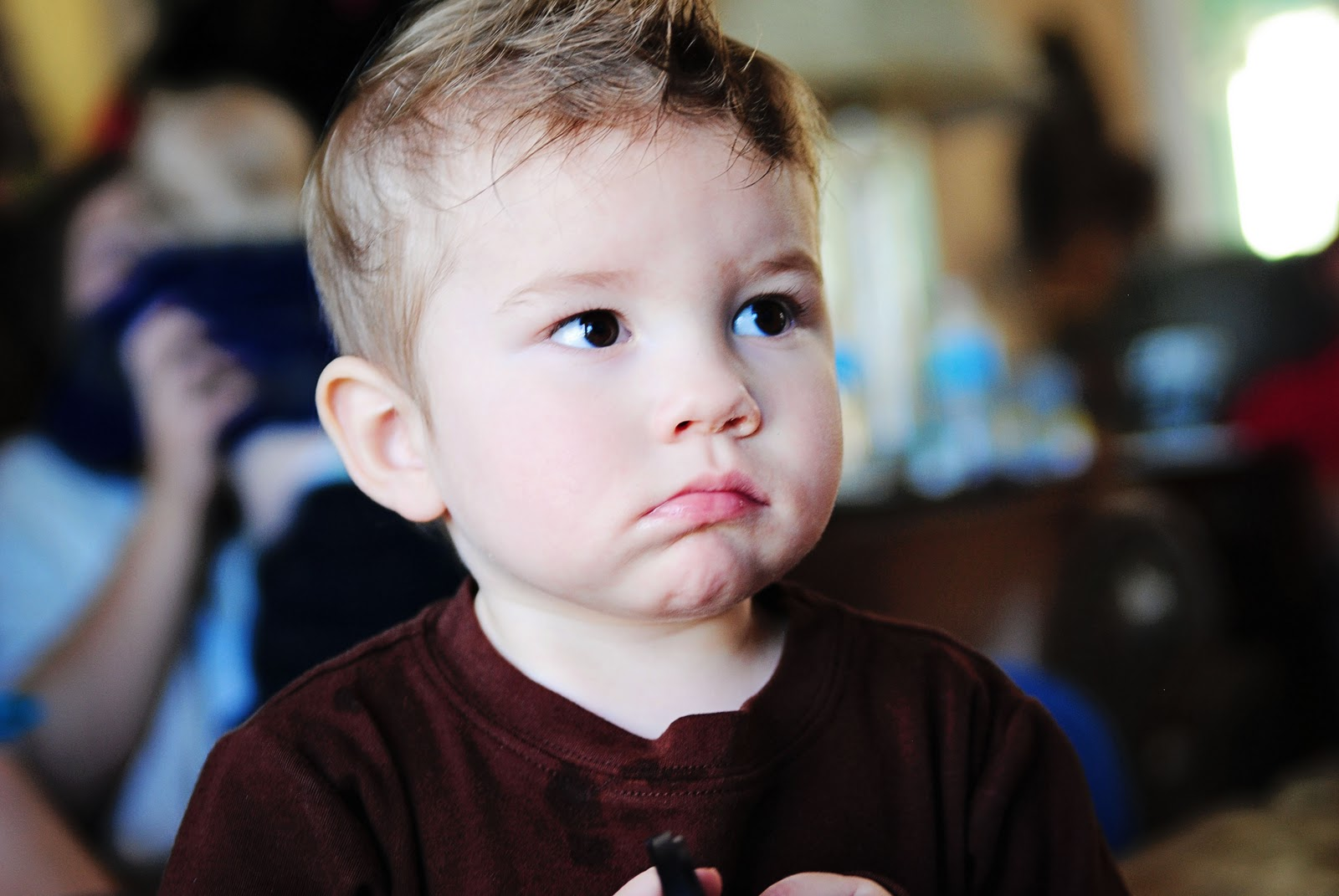 SERIOUS
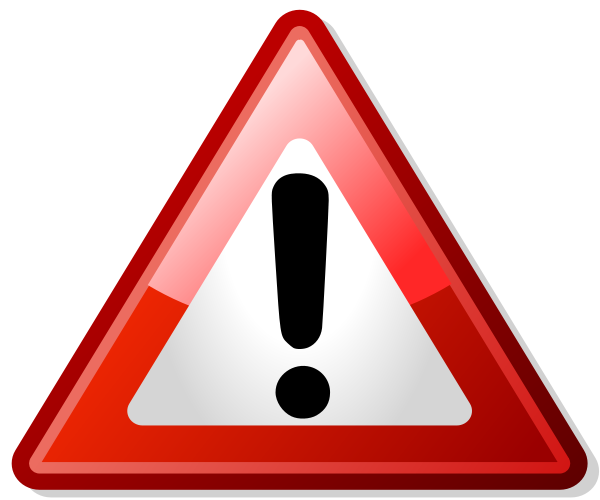 CRUCIAL: 
Extremely important
SERIOUS
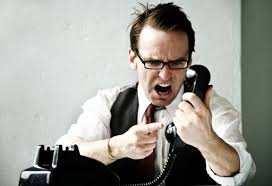 INTENSE: 
Very great in degree; strong;  feeling deeply
SERIOUS
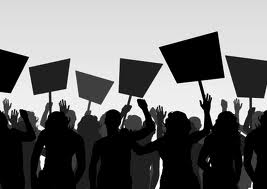 CONSCIENTIOUS: 
Very careful about doing what you are supposed to do; concerned with doing something correctly
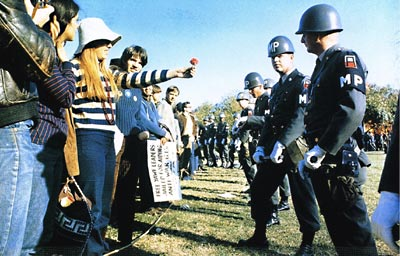 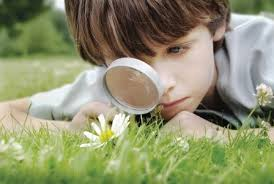